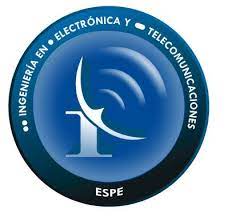 UNIVERSIDAD DE LAS FUERZAS ARMADAS - “ESPE”


DEPARTAMENTO DE ELÉCTRICA, ELECTRÓNICA Y TELECOMUNICACIONES 
CARRERA DE INGENIERÍA EN ELECTRÓNICA Y TELECOMUNICACIONES


“DISEÑO E IMPLEMENTACION DE UN SISITEMA DE IDENTIFICACION DE PERSONAS BASADO EN SERVICIOS DE RECONOCIMIENTO FACIAL EN LA NUBE”


AUTOR: SAUL MARCELO OBANDO ZAPATA


DIRECTOR: ING. DARWIN OMAR ALULEMA FLORES, PhD.
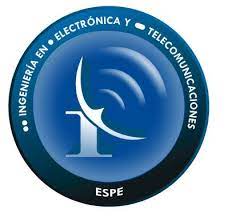 Índice
1
Introducción
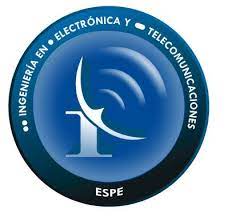 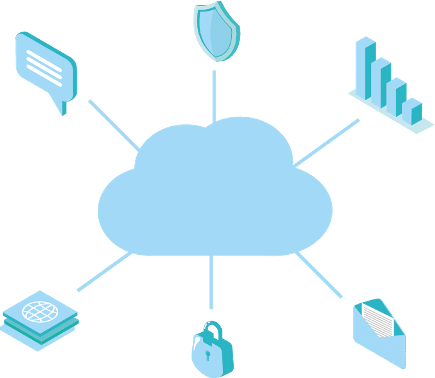 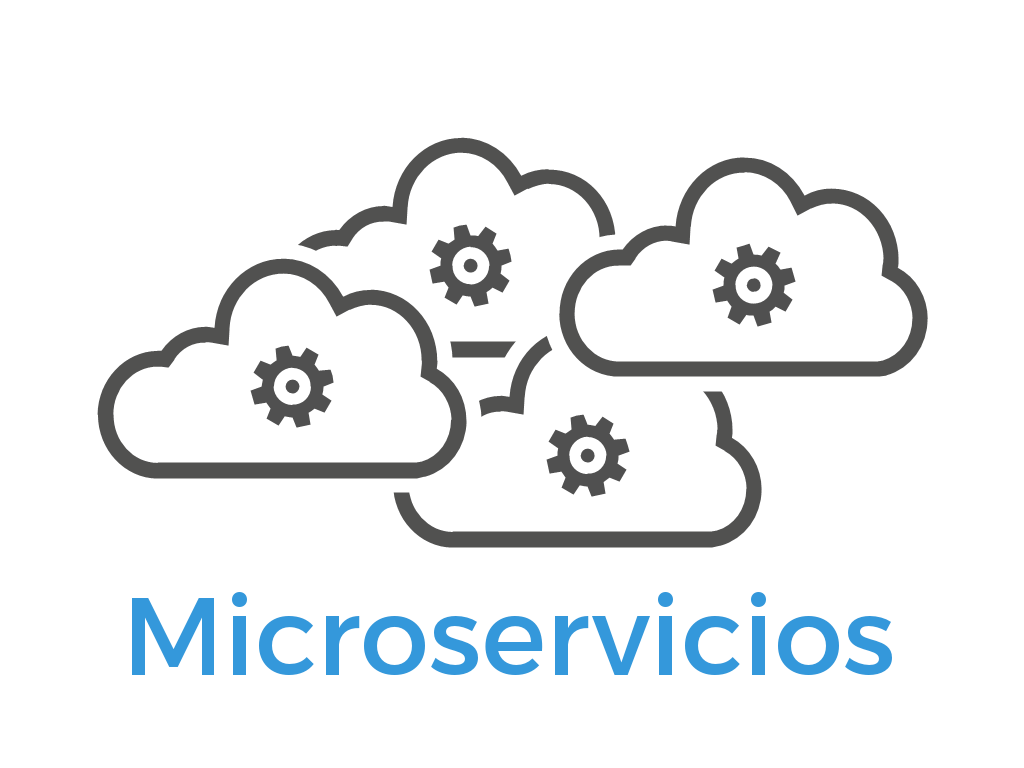 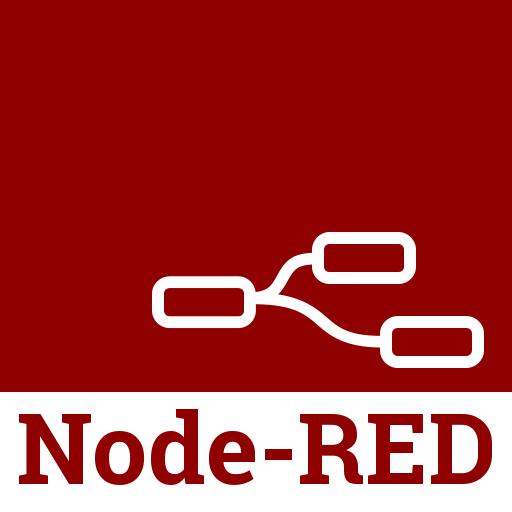 Cloud Computing
Framework
Microservicios
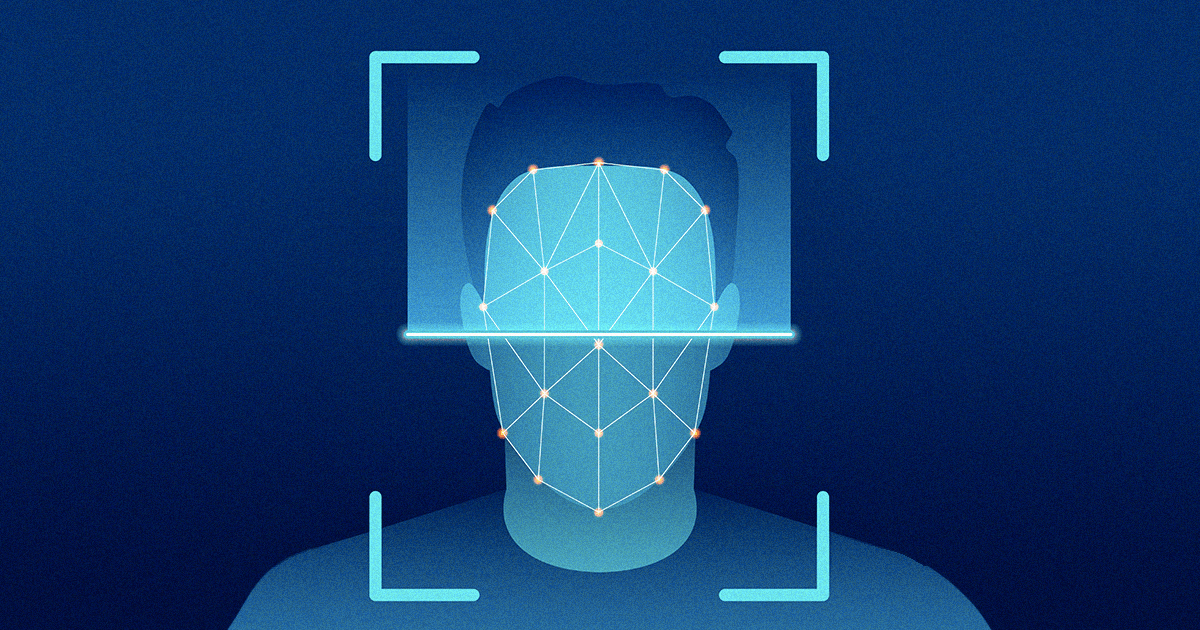 Reconocimiento  de personas
Protocolos de comunicación
Almacenamiento de información
2
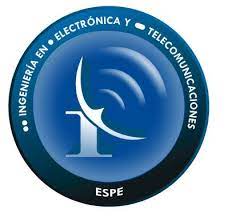 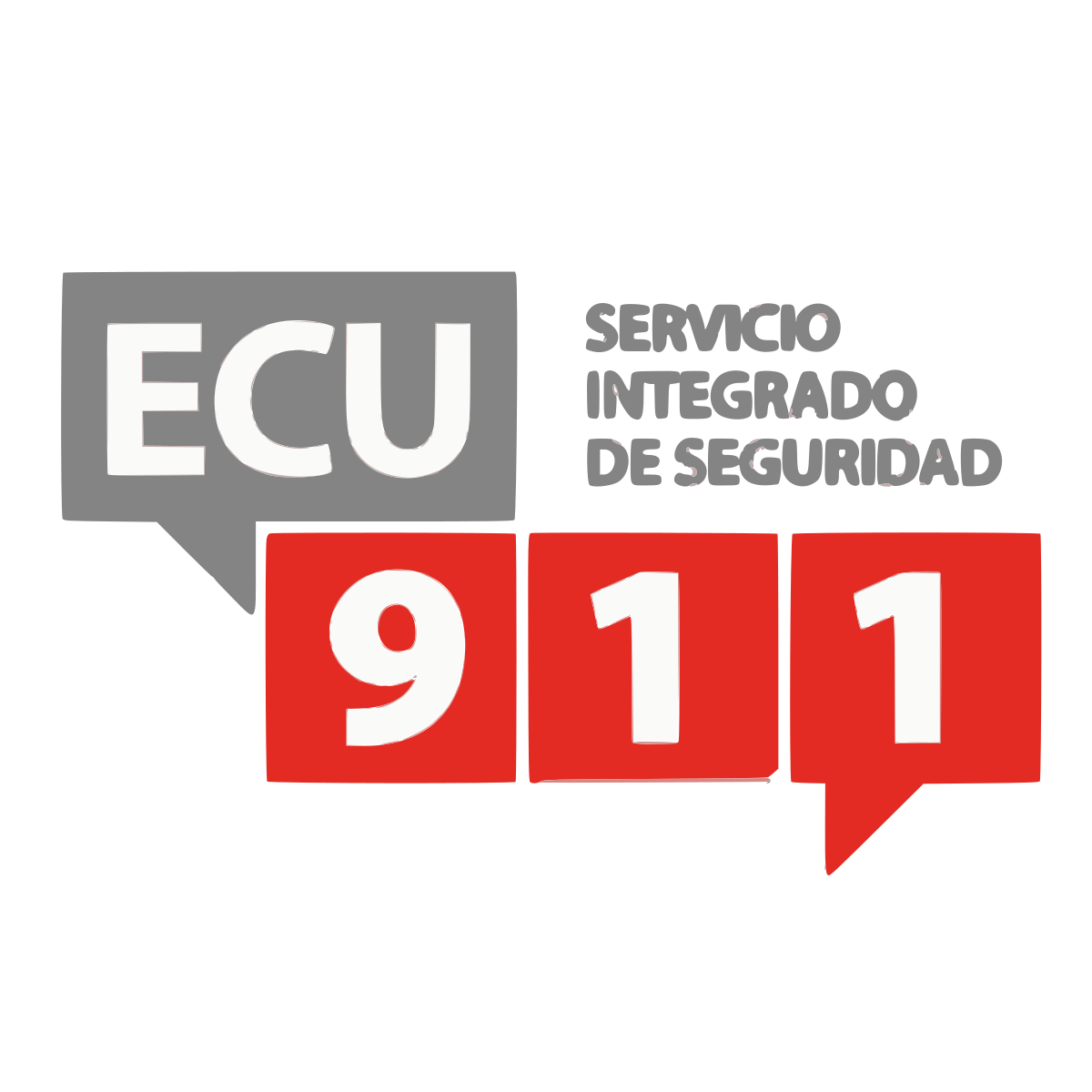 Introducción
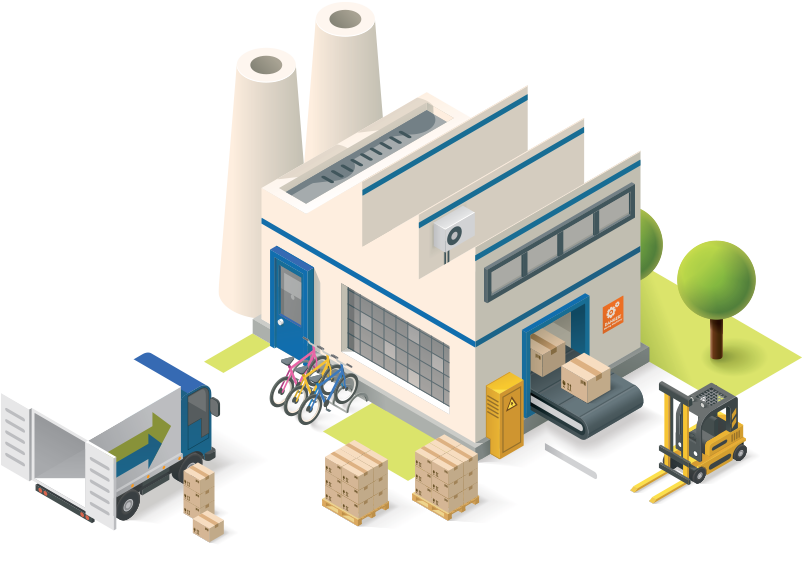 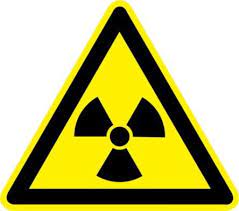 Sistema de identificación de personas basado en servicios de reconocimiento facial en la nube
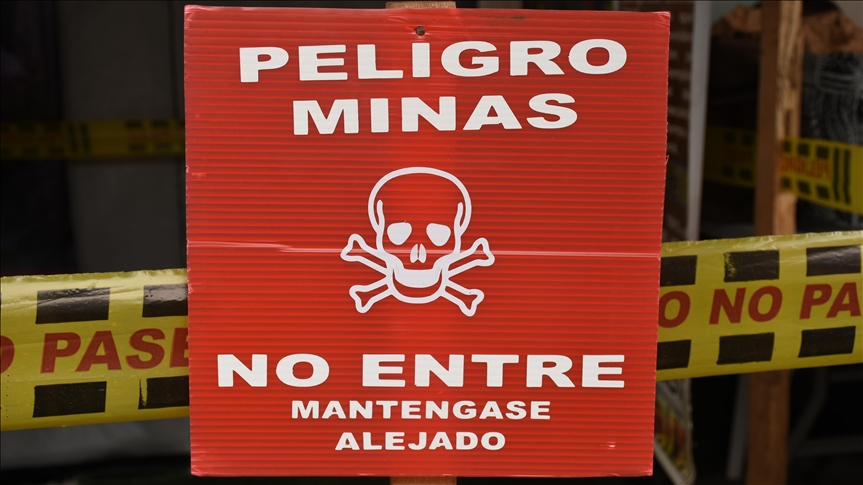 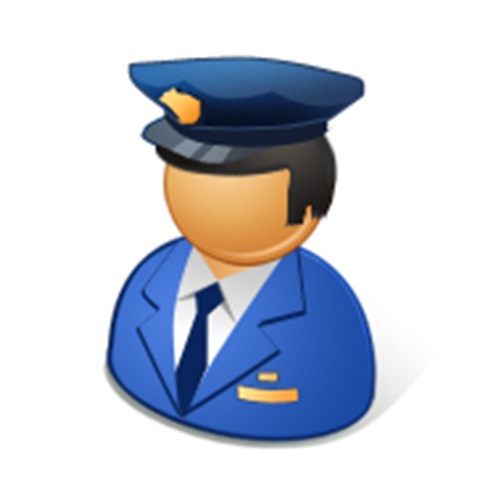 3
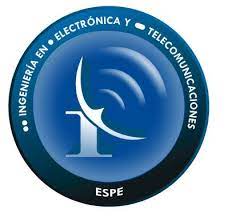 Estado del Arte
4
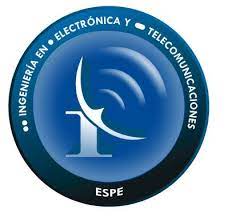 Objetivos
General
Diseñar e implementar un sistema de identificación de personas basado en servicios de reconocimiento facial en la nube. 
Específicos
Investigar los fundamentos teóricos del cloud computing para los servicios de detección de rostros e identificación de imágenes.
Implementar la etapa de captura y transmisión de imágenes de rostros de personas.
Implementar los servicios para la detección de rostros e identificación de imágenes en la plataforma de servicios en la nube.
Implementar backend y frontend del sistema.
Evaluar los casos de prueba para el funcionamiento y usabilidad del sistema en un entorno experimental.
5
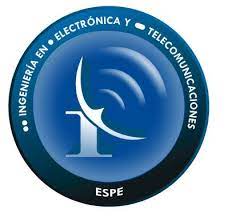 Diseño
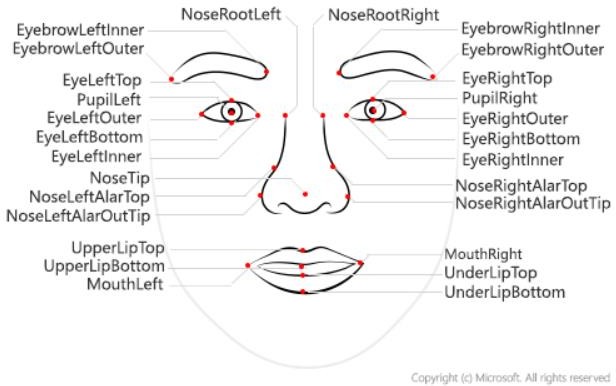 Verificación
Identificación
6
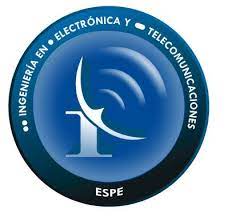 Diseño
7
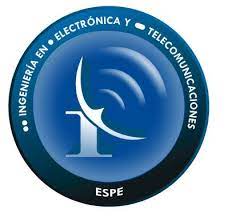 Diseño
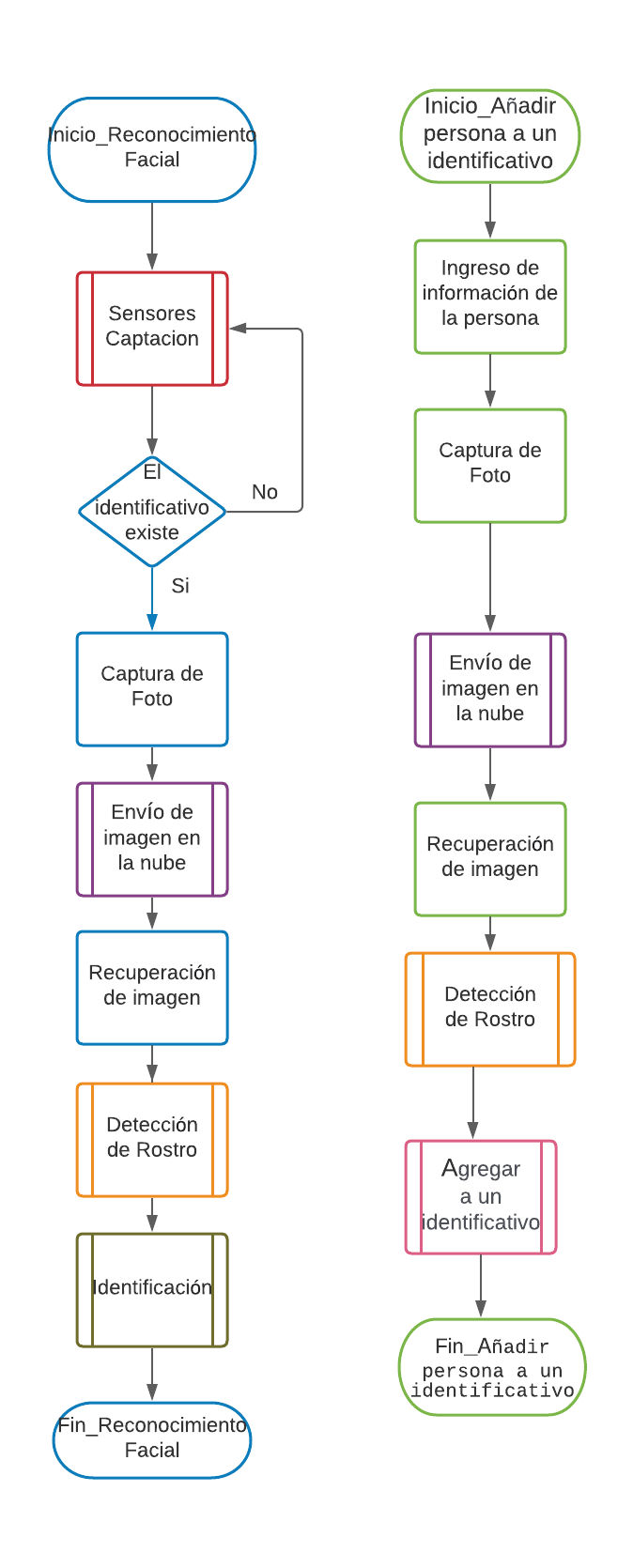 9
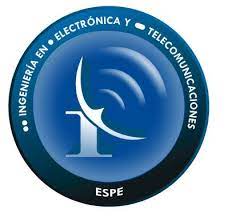 Diseño
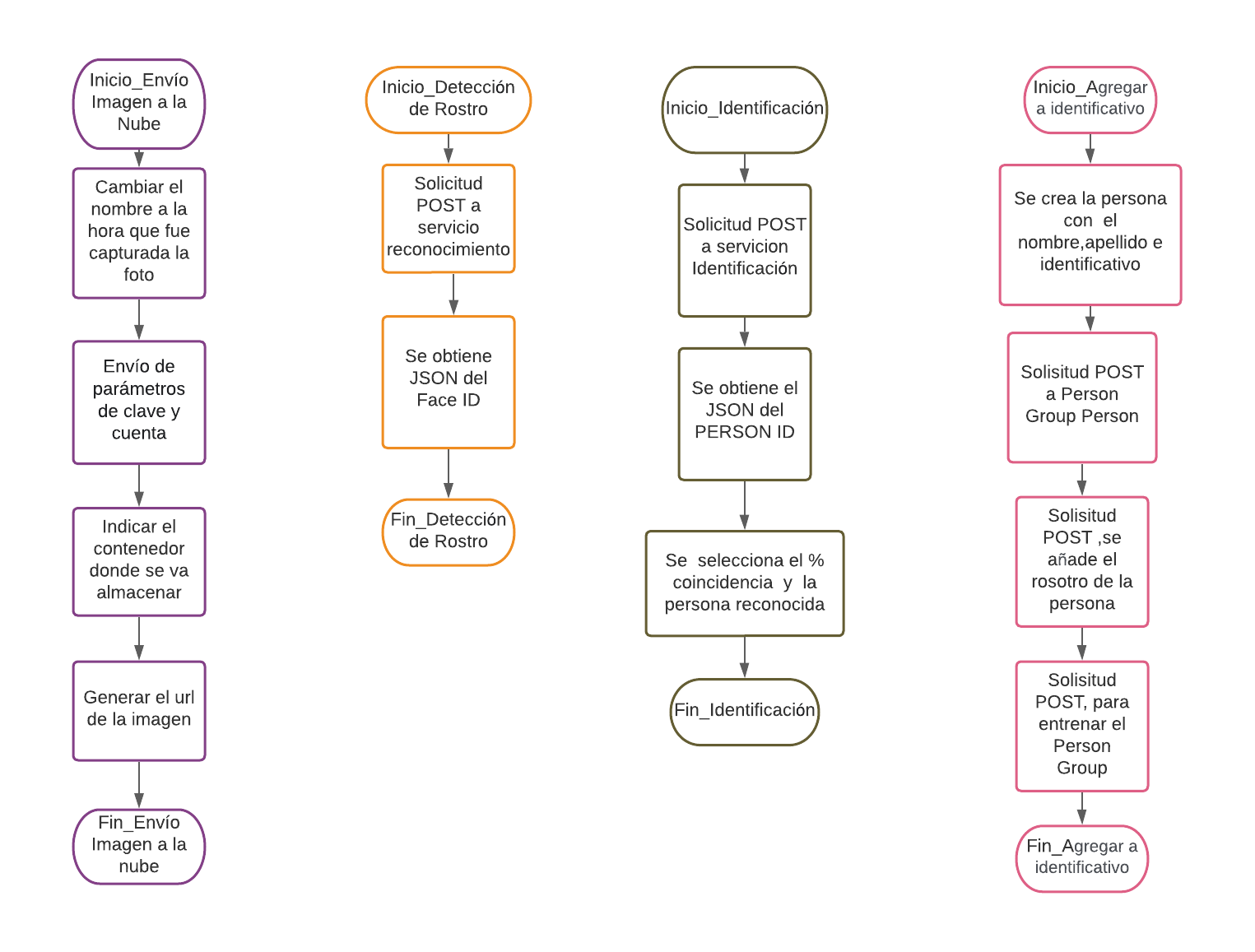 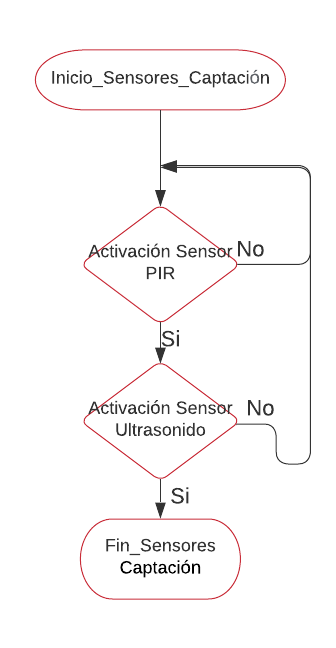 10
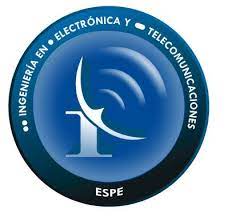 Implementación
Reconocimiento Facial
Administración de datos de sensores





Captura de Foto
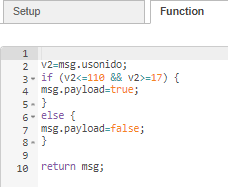 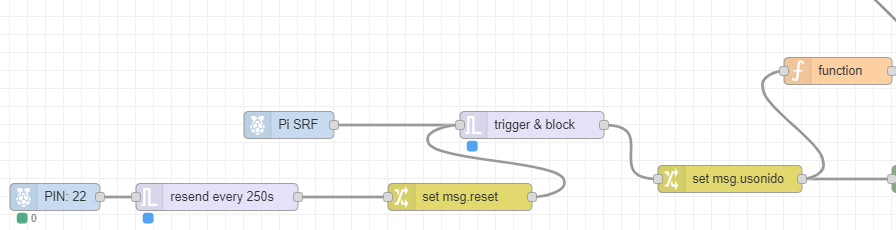 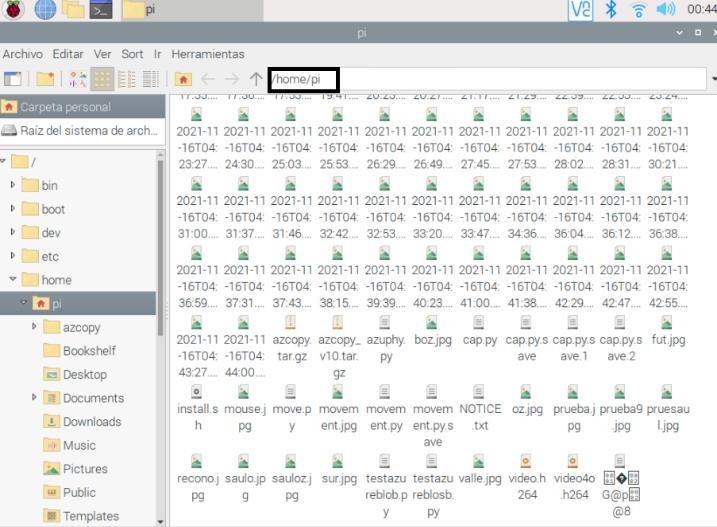 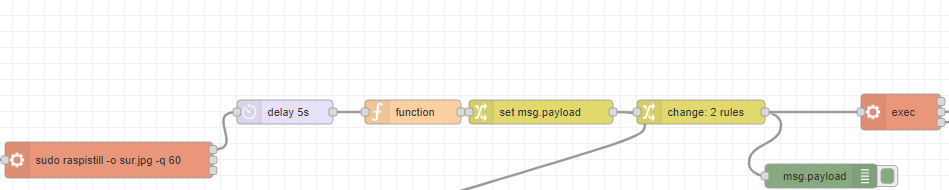 11
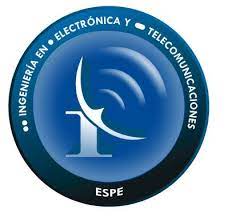 Implementación
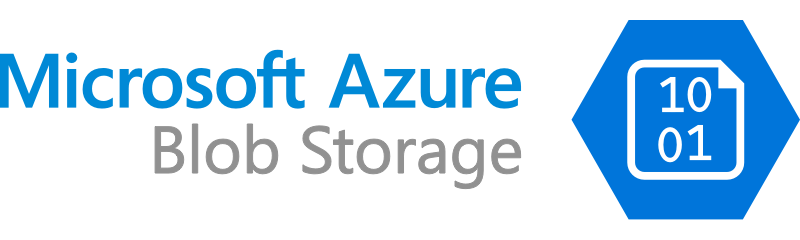 Almacenamiento de imagen en la nube






Reconocimiento
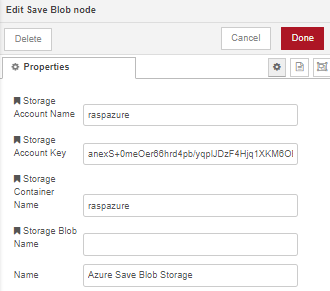 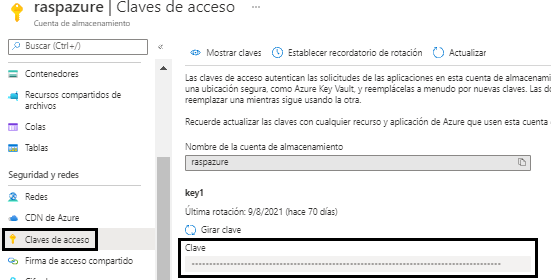 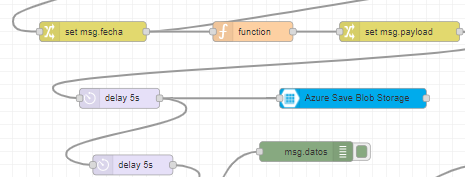 RECONOCIMIENTO

Método: POST
URL de RECONOCIMIENTO
msg.faceId
msg.header
3
1
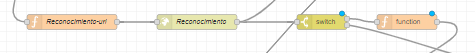 msg.datos
2
content-type: application/json
Ocp-Apim-Subscription-Key
1
12
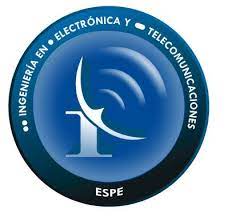 Implementación
Verificación de datos de entrada y Entrenamiento de Grupo






Identificación de rostros
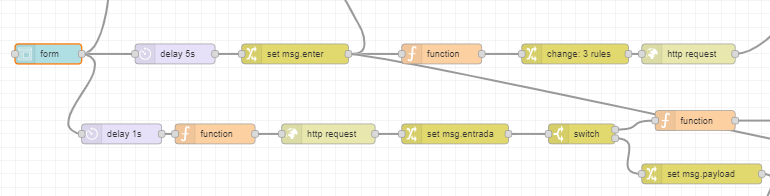 OBTENER PERSON GROUP
Método: POST
URL de OBTENER PERSON GROUP
msg.candidates
msg.entrada
IDENTIFICAR ROSTROS
Método: POST
URL de IDENTIFIAR ROSTROS
ENTRENAMIENTO
Método: POST
URL de ENTRENAMIENTO
msg.header
msg.header
msg.header
3
3
1
1
1
msg.payload
msg.enter
Atributo
2
2
2
content-type: application/json
Ocp-Apim-Subscription-Key
PersonGroupId
faceIds
maxNumOfCandidatesReturned: 1
confidenceThreshold:0.5
PersonGroupId
content-type: application/json
Ocp-Apim-Subscription-Key
1
2
1
2
13
Implementación
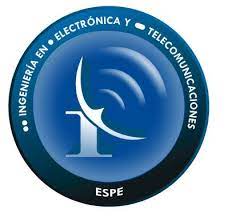 Presentación de información



Agregar personas
Captura de Foto
Almacenamiento de imagen en la nube
Crear Person Group
msg.personId
msg.confidence
IDENTIFICAR ROSTROS
Método: POST
URL de IDENTIFIAR ROSTROS
CREAR PERSON GROUP
Método: GET
URL de CREAR PERSON GROUP
msg.header
msg.header
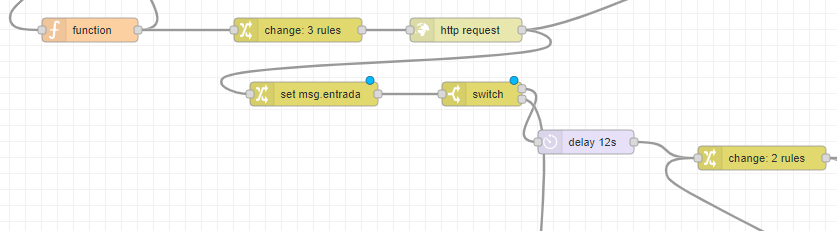 3
1
1
Atributos
msg.payload
Atributos
2
2
3
content-type: application/json
Ocp-Apim-Subscription-Key
msg.candidates
msg.entrada
content-type: application/json
Ocp-Apim-Subscription-Key
msg.name
msg.userData
personGroupId
1
1
2
2
3
14
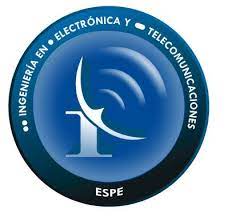 Implementación
Crear Person Group Person




Agregar Person Group Person





Entrenamiento de Grupo
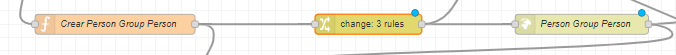 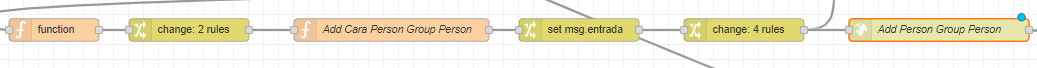 msg.personId
msg.PersistedFaceId
CREAR PERSON GROUP PERSON
Método: GET
URL de CREAR PERSON GROUP
ADD PERSON GROUP PERSON
Método: POST
URL de ADD PERSON GROUP
msg.header
msg.header
3
3
1
1
msg.payload
Atributos
msg.payload
Atributos
2
3
2
3
content-type: application/json
Ocp-Apim-Subscription-Key
msg.name
msg.userData
personGroupId
content-type: application/json
Ocp-Apim-Subscription-Key
msg.url
personId
1
1
2
3
2
3
15
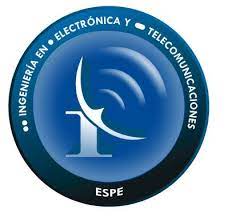 Implementación
FRONTEND
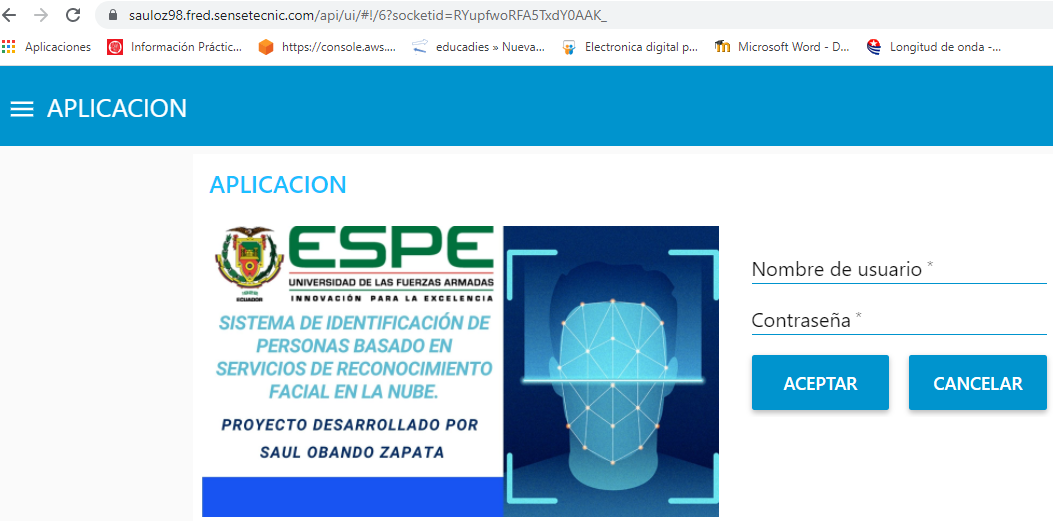 Se utilizo los nodos de image tolos y dashboard de NODE-RED para generar la interfaz grafica
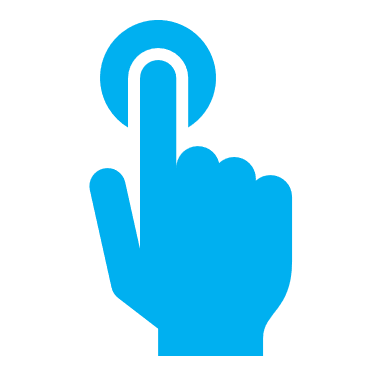 NODE-RED
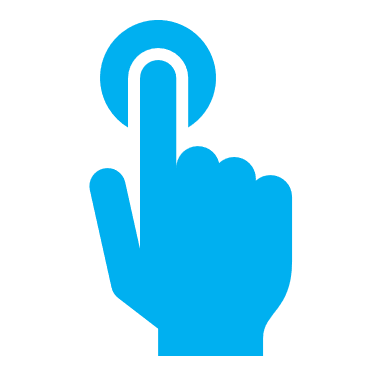 Plataforma como servicio FRED
MQTT FRED
DISPOSTIVO LOCAL
FRED
Url de la imagen captada
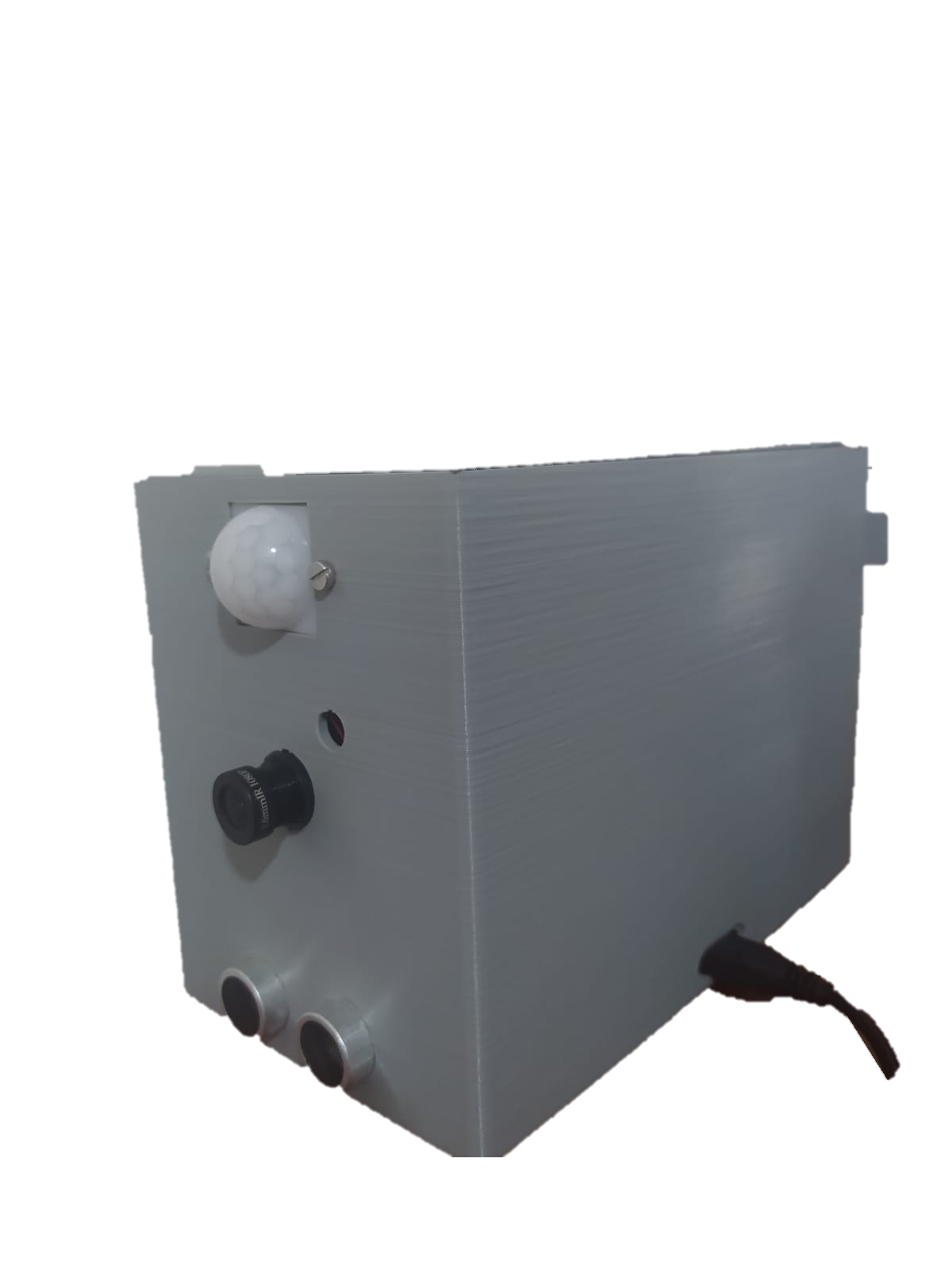 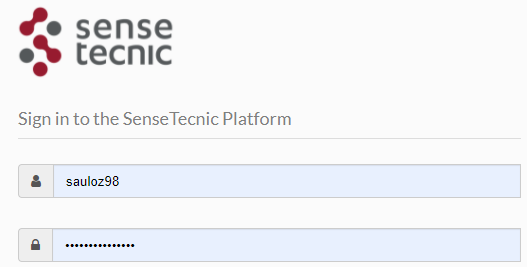 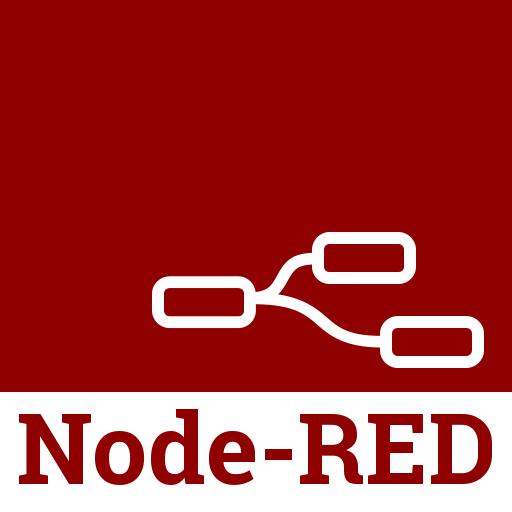 Tomar foto
Hosting  aloja en la nube que permite desplegar proyectos de IoT en el internet
FRED permite conectar el dispositivo local con FRED mediante los nodos
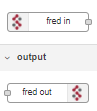 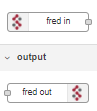 16
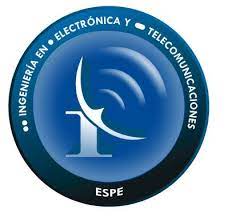 Implementación
17
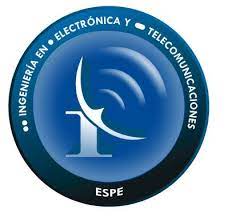 Implementación
MENU
RECONOCIMIENTO
AGREGAR PERSONA
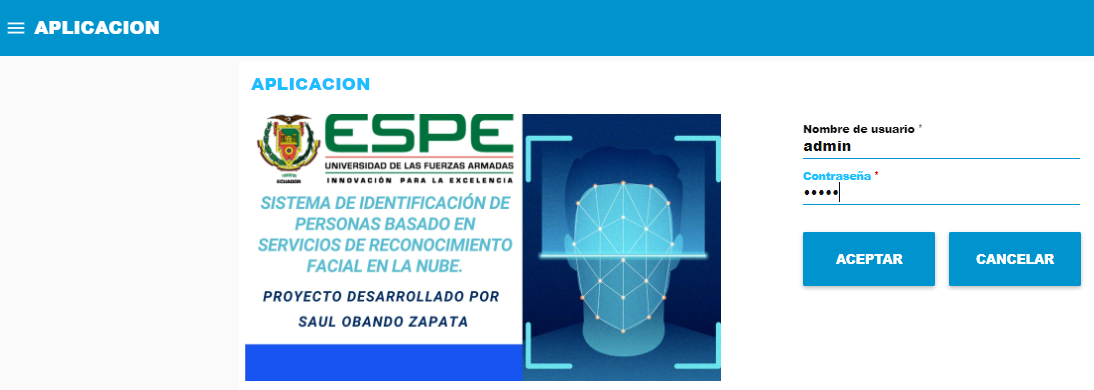 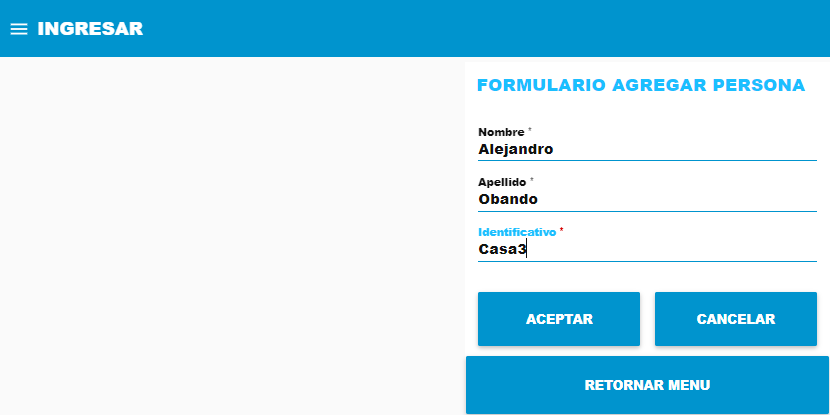 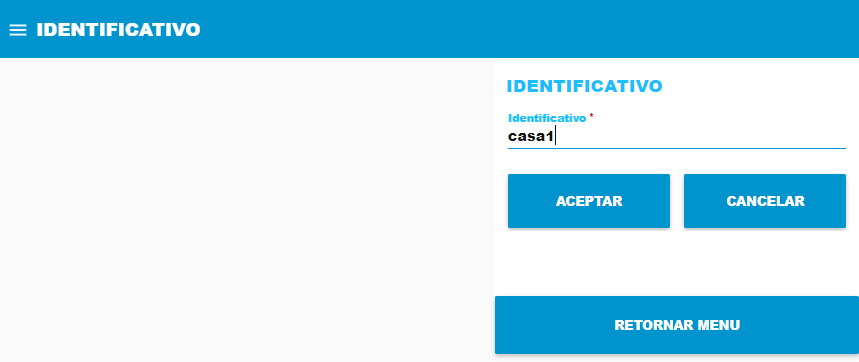 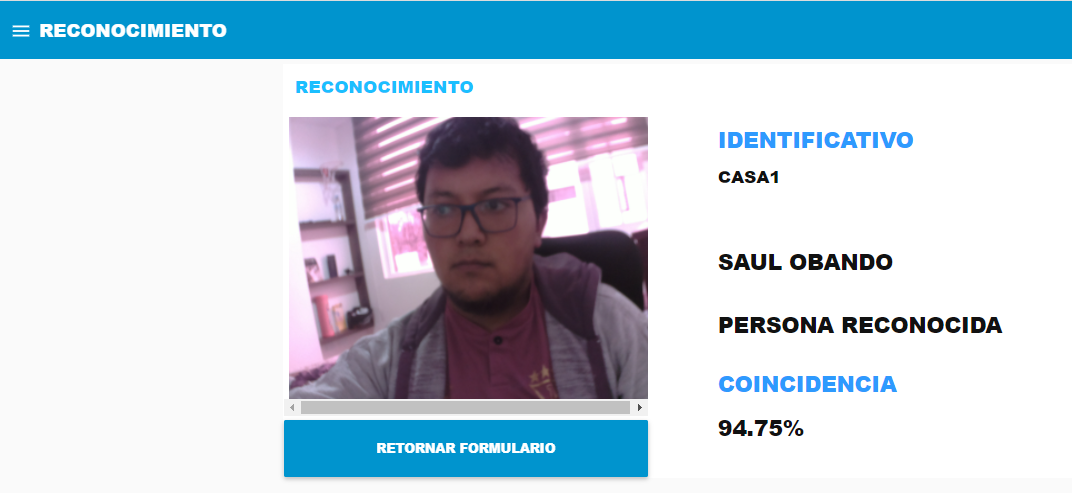 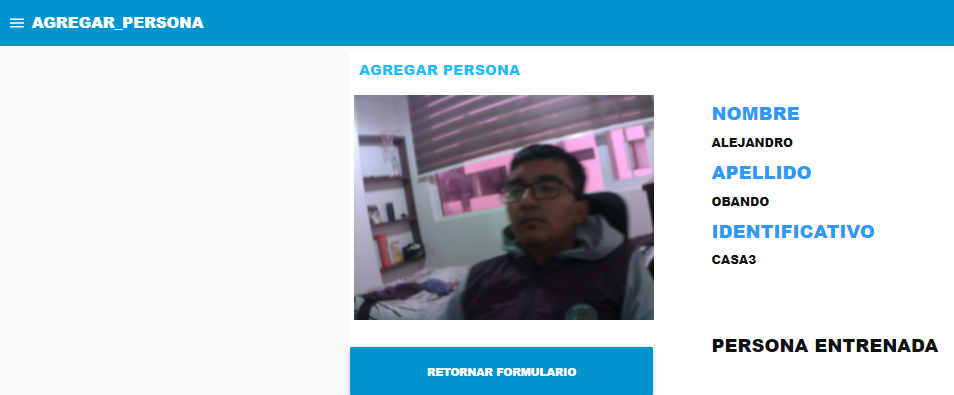 18
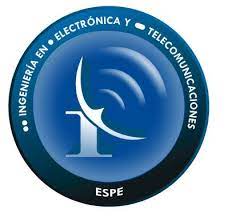 Pruebas y Resultados
VIDEO DE FUNCIONAMIENTO
19
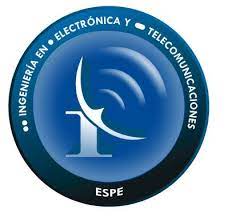 Pruebas y Resultados
Funcionamiento
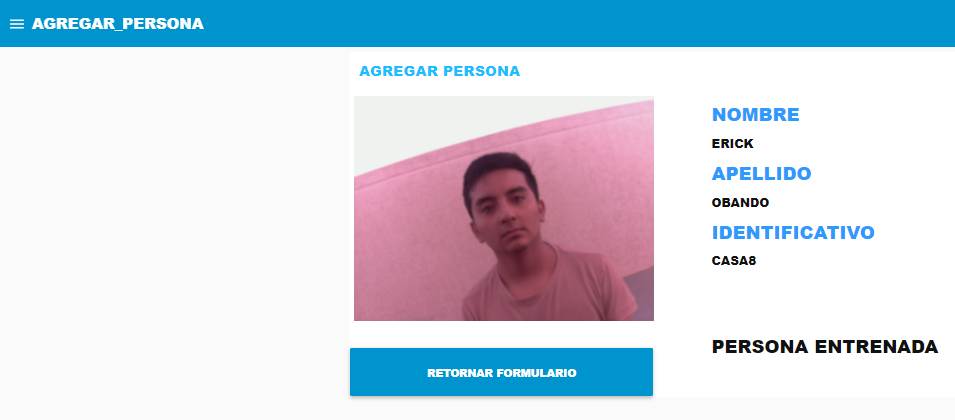 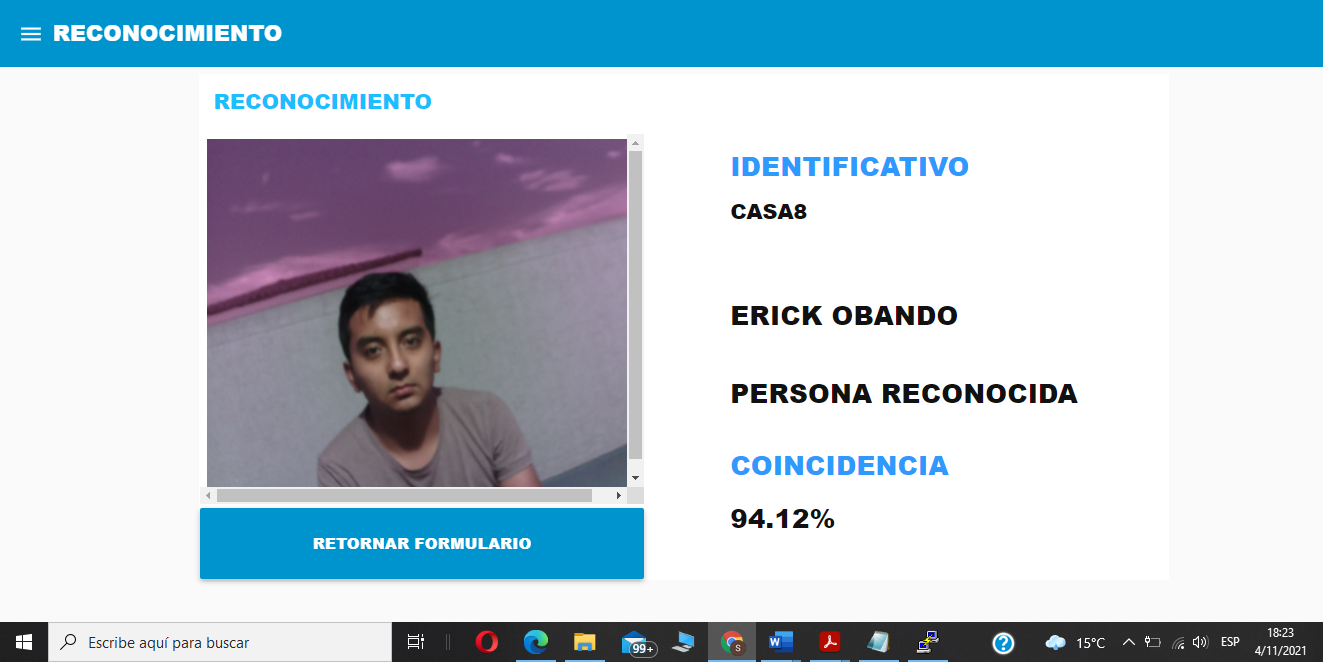 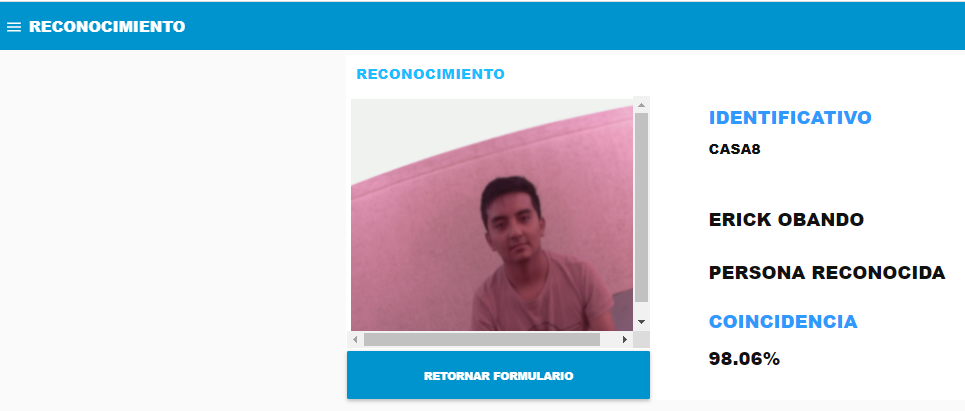 20
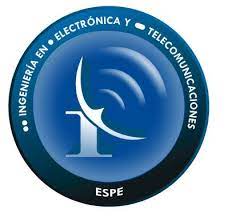 Pruebas y Resultados
Carga
100 Usuarios
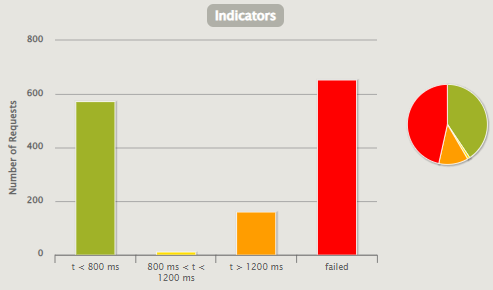 10000 Usuarios
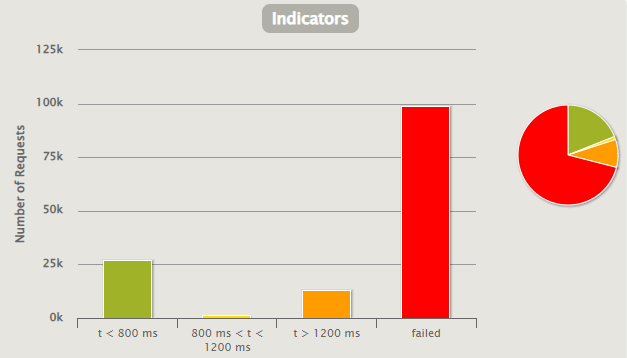 21
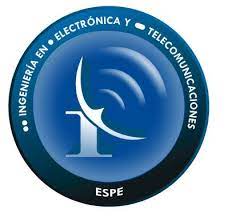 Pruebas y Resultados
Usabilidad
Sistema de Escalas de Usabilidad (SUS)
22
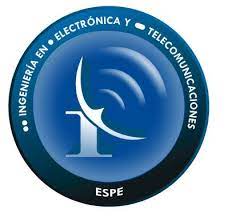 Conclusiones y Trabajos Futuros
Conclusiones
	Se desarrollo un sistema de identificación de personas basado en servicios de reconocimiento facial en la nube, mediante la utilización de los servicios de Face Api y Azure Blob Storage los cuales fueron integrados con el dispositivo físico a través del framework Node-RED.
	
	Se investigo los fundamentos teóricos de la nube de Azure en la cual se exploró el funcionamiento y la utilización de las API Face y Blob Storage que permitieron el desarrollo del proyecto de investigación.

	Se implemento dispositivo que permite la captura de rostros a través de una cámara y sensores de movimiento y ultrasonido que permiten el reconocimiento de personas, los cuales están conectados al microcomputador Rasberry Pi.

	Se implemento al aplicativo web la opción agregar personas la cual permitió entrenar al sistema con un identificativo de un grupo de personas y la opción reconocimiento la cual a través del identificativo que se quiera poner en marcha el sistema para detectar personas e indicar el grado de coincidencia y el reconocimiento de la persona.
23
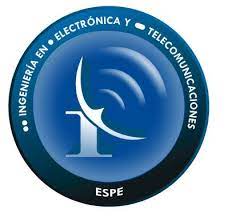 Conclusiones y Trabajos Futuros
Se implemento el backend del sistema a través de la integración de los servicios en la nube con los dispositivos físicos a través del framework node-red,mientras en frontend del sistema se despliega a través del dashboard de la plataforma servicio en la nube FRED.

	Mediante las pruebas de funcionamiento se evaluó que el sistema funciona correctamente bien en los periodos del día y en la noche en los cuales presentaron un valor promedio de grado de confiabilidad de 95.96% y 90.58% respectivamente.

	Mediante las pruebas de carga, se obtuvo que el sistema funciona con el 47% de error y 1,9 s de respuesta para 100 usuarios y 71% de error y con 12,1 s de respuesta para 10000 usuarios, lo cual no presentara problemas debido a que el sistema en ambiente no será sometido a una gran cantidad de tráfico debido a que los usuarios que usaran el servicio en forma simultanean no es tan alta.

	Al realizar las pruebas de usabilidad, el sistema obtuvo el 85,5% lo cual es considerada una buena valoración para implementar el sistema de reconocimiento, sin embargo, hay tomar en cuenta el tipo de usuarios y la aplicación en la cual se va a implementar.
24
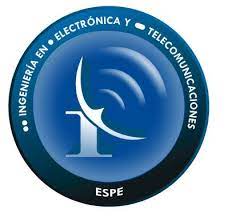 Conclusiones y Trabajos Futuros
Trabajos Futuros
Para los trabajos futuros se propone:
Implementar el reconocimiento facial a través de algoritmos de detección, que funcione a la par del servicio de reconocimiento facial en la nube, el cual funcione en las situaciones que no se disponga de internet.

Agregar al sistema de reconocimiento facial otros sensores que ayuden a precisar la detección u otro sistema de identificación como biométricos, RFID entre otros que permite incrementar la seguridad y confiabilidad de los sistemas, además de otros sistemas que facilite el registro de personas a través de asistentes virtuales.

Complementar al sistema con envió de mensajes automáticos que permitan alertar y notificar al usuario al momento que una persona desconocida sea capturada por el sistema, además de complementarlos con sistemas de control mediante sensores magnéticos, de contacto y actuadores hidráulicos, neumáticos aplicados en cerraduras o automatización de puertas.

Realizar investigaciones sobre los parámetros de calidad de servicio entre los servicios de reconocimiento facial en la nube y los algoritmos de detección y reconocimiento, que permitan determinar líneas de acción y aplicaciones.

Implementar mecanismos de seguridad a través de certificados de autenticidad SSL y encriptación de datos en el aplicativo web para mejorar la privacidad al usuario.
25